ВИЧ: Устойчивость услуг для 
ключевых групп населения 
в Восточной Европе и Центральной Азии

Мультистрановая заявка в Глобальный фонд
от Регионального консорциума сетей сообществ (РКСС)
ЕАСВ, ЕЖСС, ЕКОМ, ЕСЛУН, SWAN
[Speaker Notes: Представляем вниманию членов СКК информацию о конкурсе мультистрановых грантов Глобального фонда и информацию о концепции заявки Регионального консорциума сетей сообщества региона ВЕЦА.]
Конкурс Мультистрановых грантов ГФ
20 декабря 2017
объявлен конкурс мультистрановых грантов ГФ
30 апреля 2018
Срок подачи заявок
13.000.000 USD
Объем выделяемого финансирования на регион ВЕЦА по теме ВИЧ
1-2 
Количество грантов
2019-2021
срок реализации гранта
Большинство стран-участниц проекта должны соответствовать критериям Глобального фонда для финансирования
4-5
Количество стран-участниц заявки
Приветствуются заявки от партнерских консорциумов и объединений
2
[Speaker Notes: 20 декабря 2017 года Глобальный фонд для борьбы со СПИДом, туберкулезом и малярией опубликовал приглашение к подаче мультистрановых заявок на грантовый конкурс по направлению: ВИЧ: Устойчивость услуг для ключевых групп населения в регионе Восточной Европы и Центральной Азии.
Срок подачи заявок – 30 апреля 2018 года.
Общий объем выделяемого финансирования на регион ВЕЦА по теме ВИЧ для мультистрановых грантов – 13 миллионов долларов США.
Количество одобренных заявок будет не больше двух.
Сроки реализации гранта – 2019-2021 годы, общий срок реализации проектов 3 года.
Большинство стран-участниц проекта (как минимум 51%) должны соответствовать критериям ГФ для финансирования.
Количество стран-участниц заявки должно быть не больше 4-5.
ГФ приветствует заявки от партнерских консорциумов и объединений сетей или организаций.
Поскольку на грантовый конкурс будет подаваться несколько заявок, страновые СКК могут поддержать несколько заявок или даже все.]
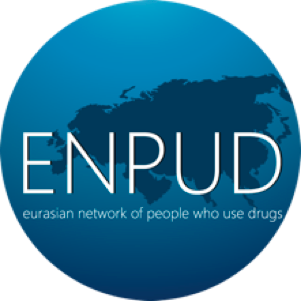 Региональный консорциум сетей сообществ (РКСС)
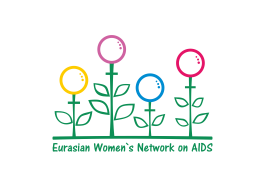 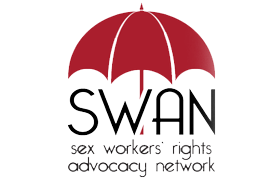 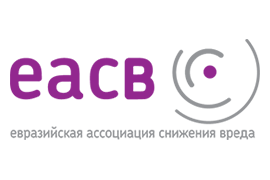 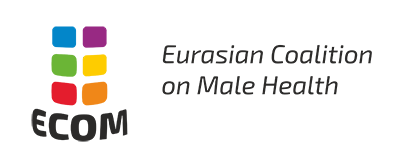 Евразийская ассоциация снижения вреда (ЕАСВ)
Евразийская женская сеть по СПИДу (ЕЖСС)
Сеть организаций по защите прав секс-работников (SWAN)
Евразийская коалиция по мужскому здоровью (ЕКОМ)
Евразийская сеть людей, употребляющих наркотики (ЕСЛУН)
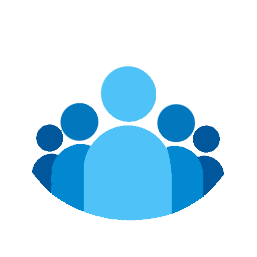 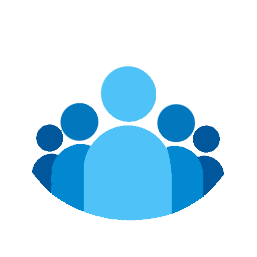 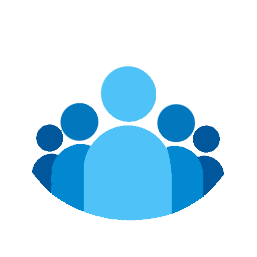 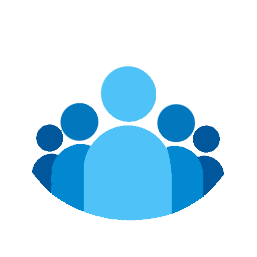 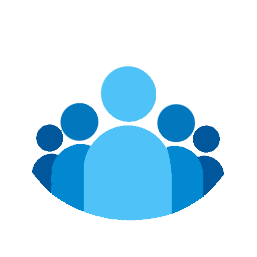 33члена - организации и активисты

12
стран региона ВЕЦА
42 члена - организации и активисты

14
стран региона ВЕЦА
194 члена - организации и активисты

28
стран региона ЦВЕЦА
31член - организации и активисты

19
стран региона ЦВЕЦА
300индивидуальных 
членов 

13
стран региона ВЕЦА
[Speaker Notes: В ответ на опубликованное Глобальным фондом приглашение к подаче мультистрановых заявок на грантовый конкурс в декабре 2017 года был создан Региональный консорциум сетей сообществ с целью разработки и представления своей заявки. 
Консорциум состоит из пяти региональных сетевых организаций: Евразийская ассоциация снижения вреда (ЕАСВ), Евразийская коалиция по мужскому здоровью (EКОМ), Евразийская сеть людей, употребляющих наркотики (ЕСЛУН), Сеть защиты прав секс-работников (SWAN) и Евразийская женская сеть по СПИДу (EWNA).  
Все эти сетевые организации работают в регионе ВЕЦА, являются членскими и все вместе представляют все главные ключевые сообщества региона.]
Цель проекта
Повышение силами сообществ устойчивости и доступности высококачественных, научно обоснованных, недискриминационных и гендерно-ориентированных услуг в сфере ВИЧ для ключевых групп в регионе ВЕЦА.
[Speaker Notes: Цель проекта - повышение силами сообществ устойчивости и доступности высококачественных, научно обоснованных, недискриминационных и гендерно-ориентированных услуг в сфере ВИЧ для ключевых групп в регионе ВЕЦА.]
1
2
3
4
Задача I. Добиваться увеличения национального финансирования научно-обоснованных, ориентированных на соблюдение прав человека услуг в сфере ВИЧ для ключевых групп
Адвокация создания\улучшения и имплементации на национальном уровне механизмов финансирования НКО.
Разработка и адвокация внедрения стандартных пакетов услуг по ВИЧ для представителей ключевых групп населения.
Развитие потенциала гражданского общества по вопросам бюджетного анализа, мониторинга и адвокации.
Обеспечение значимого участия представителей гражданского общества и сообществ в процессах разработки, мониторинга и реализации национальных стратегий по ВИЧ.
5
[Speaker Notes: Задача 1 - Добиваться увеличения национального финансирования научно-обоснованных, ориентированных на соблюдение прав человека услуг в сфере ВИЧ для ключевых групп.
В рамках реализации первой задачи планируются следующие мероприятия: 
Адвокация создания\улучшения и имплементации на национальном уровне соответствующих механизмов (например, госсоцзаказ), которые позволят некоммерческим организациям, в том числе организациям на базе сообществ, получать государственное финансирование на реализацию услуг для ключевых групп населения в контексте ВИЧ; 
Развитие потенциала и предоставление технической поддержки организациям гражданского общества и представителям сообществ по вопросам бюджетного анализа, мониторинга и адвокации в целях обеспечения выделения и\или эффективного перераспределения бюджетных средств для потребностей сообществ в контексте ВИЧ на национальном и местных уровнях; 
Разработка и адвокация внедрения на национальном уровне оцененных стандартных пакетов услуг по ВИЧ для представителей ключевых групп населения, отражающих эпидемиологический контекст;
Обеспечение значимого участия представителей гражданского общества и сообществ в процессах разработки, мониторинга и реализации национальных стратегий по ВИЧ, национальных программ и планов по переходу, в целях достижения устойчивости услуг по профилактике и лечению для ключевых групп населения.]
1
2
3
4
Задача II. Усилить механизмы обеспечения значимого участия сообществ в мониторинге закупок средств для профилактики и лечения ВИЧ и адвокации снижения цен
Пересмотр и анализ национального законодательства, регулирующего вопросы интеллектуальной собственности, а также механизмы регистрации, дистрибуции, закупки лекарственных препаратов и т.д.
Повышение грамотности представителей сообществ в вопросах лечения ВИЧ.
Развитие потенциала НКО и сообществ в области мониторинга закупок препаратов для лечения ВИЧ и адвокации снижения цен.
Поддержка адвокационной деятельности организаций гражданского общества и представителей сообществ по мониторингу закупок препаратов для лечения ВИЧ и адвокации снижения цен.
6
[Speaker Notes: Задача 2 - Усилить механизмы обеспечения значимого участия сообществ в мониторинге закупок средств для профилактики и лечения ВИЧ и адвокации снижения цен.
В рамках реализации второй задачи планируются следующие мероприятия:
Пересмотр и анализ национального законодательства, регулирующего вопросы интеллектуальной собственности, а также механизмы регистрации, дистрибуции, закупки лекарственных препаратов и т.д. 
Развитие потенциала и предоставление технической поддержки организациям и представителям сообществ в области мониторинга закупок препаратов для лечения ВИЧ и адвокации снижения цен. 
Повышение грамотности представителей сообществ в вопросах лечения ВИЧ, а также осведомленности о содержании руководств и клинических протоколов ВОЗ.
Поддержка адвокационной деятельности организаций гражданского общества и представителей сообществ по мониторингу закупок препаратов для лечения ВИЧ и адвокации снижения цен.]
1
2
4
5
3
Задача III. Повысить эффективность деятельности сообществ по преодолению правовых барьеров для обеспечения доступа к услугам по ВИЧ и защите прав ключевых групп населения
Проведение исследования по индексу дискриминации в отношении представителей ключевых групп населения.
Адвокационная региональная кампания, направленная на повышение осведомленности и привлечение дополнительных ресурсов для борьбы с криминализацией и дискриминацией в отношении ключевых групп населения.
Проведение стратегической адвокации на национальном и региональном уровнях в целях борьбы с нарушениями прав человека в отношении представителей ключевых групп населения.
Продвижение некарательных подходов в отношении употребления наркотиков/хранения в целях личного употребления.
Поддержка работы национальных форумов сообществ.
7
[Speaker Notes: Задача 3 - Повысить эффективность деятельности сообществ по преодолению правовых барьеров для обеспечения доступа к услугам по ВИЧ и защите прав ключевых групп населения.
В рамках реализации третьей задачи планируются следующие мероприятия: 
Проведение исследования по индексу дискриминации в отношении представителей ключевых групп населения в 10 странах региона ВЕЦА. 
Проведение стратегической адвокации на национальном и региональном уровнял в целях борьбы с нарушениями прав человека в отношении представителей ключевых групп населения, которые ведут к их дискриминации и создают для них барьеры в доступе к услугам в контексте ВИЧ. 
Адвокационная региональная кампания, направленная на повышение осведомленности и привлечение дополнительных ресурсов для борьбы с криминализацией и дискриминацией в отношении ключевых групп населения и барьерами в доступе к континууму услуг по ВИЧ.  
Поддержка работы национальных форумов сообществ и их адвокационной деятельности на страновом уровне. 
Продвижение некарательных подходов в отношении употребления наркотиков \ хранения в целях личного употребления.]
1
2
3
4
5
Задача IV. Укрепить потенциал сообществ по адвокации эффективного использования выделяемых на услуги в сфере ВИЧ государственных средств, а также мониторинга качества предоставляемых услуг
Усиление потенциала сообществ в области исследований в сфере ВИЧ.
Усиление потенциала сообществ в области мониторинга качества услуг по ВИЧ для ключевых групп населения.
Адвокация включения регулярного проведения интегрированного биологического и поведенческого эпиднадзора, а также оценки численности населения среди ключевых групп населения в планы реализации национальных программ по ВИЧ.
Поддержка усилий сообществ по адвокации улучшения качества предоставляемых услуг в контексте ВИЧ.
Усиление гендерно ориентированного компонента в рамках ответа на ВИЧ.
8
[Speaker Notes: Задача 4 - Укрепить потенциал сообществ по адвокации эффективного использования выделяемых на услуги в сфере ВИЧ государственных средств, а также мониторинга качества предоставляемых услуг.
В рамках реализации четвертой задачи планируются следующие мероприятия: 
Усиление потенциала сообществ в области исследований в сфере ВИЧ, включая эпидемиологические исследования и исследования по оценке численности, технико-экономические исследования, оценки потребностей, оценки воздействия и т.д. 
Адвокация включения регулярного проведения, интегрированного биологического и поведенческого эпиднадзора, а также оценки численности населения среди ключевых групп населения в планы реализации национальных программ по ВИЧ в период и после перехода. 
Усиление потенциала сообществ в области мониторинга качества услуг по ВИЧ для ключевых групп населения. 
Поддержка усилий сообществ по адвокации улучшения качества предоставляемых услуг в контексте ВИЧ и внедрения новых эффективных услуг, учитывающих последние эпидемиологические тренды. 
Усиление гендерно ориентированного компонента в рамках ответа на ВИЧ.]
Ожидаемые результаты
Повышение финансовой эффективности, программной и административной гибкости национальных и местных программ за счет внедрения эффективных схем участия НПО в исполнении госпрограмм.
Создание необходимых условий и механизмов на национальном уровне для обеспечения значимого участия и влияния сообществ на процедуры закупок, ценообразование и принятие решений.
Повышение конструктивности сотрудничества с активистами сообществ за счет повышения их уровня знаний о принципах и подходах работы национальной программы и внедрения адвокационных стратегий, основанных на научно обоснованных подходах к профилактике и лечению.
[Speaker Notes: Ожидаемые результаты проекта:
повышение финансовой эффективности, программной и административной гибкости национальных и местных программ за счет внедрения эффективных схем участия НПО в исполнении госпрограмм;
создание необходимых условий и механизмов на национальном уровне для обеспечения значимого участия и влияния сообществ на процедуры закупок, ценообразование и принятие решений;
повышение конструктивности сотрудничества с активистами сообществ за счет повышения их уровня знаний о принципах и подходах работы национальной программы и внедрения адвокационных стратегий, основанных на научно обоснованных подходах к профилактике и лечению.]
Ожидаемые результаты
Улучшение качества предоставляемых услуг для ключевых групп в контексте ВИЧ за счет мониторинга силами сообществ.
Снижение/элиминация существующих правовых барьеров в доступе к лечению и профилактике в странах.
Разработка стандартных просчитанных пакетов услуг для ключевых групп, учитывающих национальные эпидемиологические ситуации и их адаптации в рамках национальных программ/стратегий.
[Speaker Notes: Еще об ожидаемых результатах:
улучшение качества предоставляемых услуг для ключевых групп в контексте ВИЧ за счет мониторинга силами сообществ;
снижение/элиминация существующих правовых барьеров в доступе к лечению и профилактике в странах;
разработка стандартных просчитанных пакетов услуг для ключевых групп, учитывающих национальные эпидемиологические ситуации и их адаптации в рамках национальных программ/стратегий.]
Расширенный список стран заявки
Азербайджан
Армения
Беларусь
Грузия
Казахстан
Кыргызстан
Молдова
Россия
Таджикистан
Узбекистан
Заявка Консорциума находится на рассмотрении СКК всех стран расширенного списка, на данный момент заявка уже поддержана СКК Республики Кыргызстан.
11
[Speaker Notes: Региональный консорциум сетей сообществ определил на этапе подготовке заявки расширенный список стран, в которых может быть реализован проект.
Это Азербайджан, Армения, Беларусь, Грузия, Казахстан, Кыргызстан, Молдова, Россия, Таджикистан и Узбекистан.
Заявка консорциума находится на рассмотрении СКК всех стран расширенного списка.
На данный момент заявка уже поддержана СКК Республики Кыргызстан.]
Конкурс заявок от национальных консорциумов
Конкурс заявок от национальных консорциумов организаций из десяти стран и определение итогового списка из пяти стран реализации проекта 

- на этапе согласования гранта между Региональным консорциумом и Глобальным фондом, в случае, если группа технической оценки ГФ одобрит заявку Консорциума.
12
[Speaker Notes: Конкурс заявок от национальных консорциумов организаций из десяти стран, определение итогового списка из пяти стран реализации проекта, а также выбор национальных партнеров для реализации мероприятий мульти-странового проекта в этих странах будут осуществлены на этапе согласования гранта между Основным реципиентом от Консорциума и Глобальным фондом, в том случае, если группа технической оценки Глобального фонда одобрит заявку Консорциума для ее дальнейшей доработки, заключения договора и последующей реализации.]
Спасибо!
[Speaker Notes: Будем рады ответить на ваши вопросы!]